Communion Training, Part 1
1
The Lord’s Supper, Practical Theology and Liturgical “Mechanics”
1/10/2023
Children and the Lord’s Supper
2
Since the early 1970s baptized children have been free to receive the Lord’s Supper
Prior to this decision, children were prohibited from receiving the sacrament until they had been confirmed
1/10/2023
Worshipers Prepare For The Table By:
3
Putting their trust in Christ, 
Confessing their sin, and seeking reconciliation with God and one another. 
Even those who doubt may come to the table in order to be assured of God’s love and grace in Jesus Christ. 
In the sacrament, they are being assured of God’s love and grace in Jesus Christ
1/10/2023
Baptism: not a requirement but graciously extended.
4
The opportunity to eat and drink with Christ is not a right bestowed upon the worthy, but a privilege given to the undeserving who come in faith, repentance, and love. 
All who come to the table are offered the bread and cup, regardless of their age or understanding. If some of those who come have not yet been baptized, an invitation to baptismal preparation and Baptism should be graciously extended.
1/10/2023
5
Part of nurture and instruction should also present the Lord’s Supper and Baptism
The meaning of the water 
The meaning of the table and the elements
Children should regularly be queried on their feelings as well as their knowledge by:
Parents
Teachers
Pastor
Each child needs to understand, in age appropriate ways, her or his participation in the sacrament
1/10/2023
Congregational practice and theological principle
6
Session cannot prohibit children from receiving the sacrament unless they are also prepared to examine and restrict adults
The Lord’s Supper shall be celebrated as a regular part of the Service for the Lord’s Day, preceded by the proclamation of the Word, in the gathering of the people of God. 
When local circumstances call for the Lord’s Supper to be celebrated less frequently, the session may approve other schedules for celebration, in no case less than quarterly. If the Lord’s Supper is celebrated less frequently than on each Lord’s Day, public notice is to be given at least one week in advance so that all may prepare to receive the Sacrament.
1/10/2023
7
All should prepare themselves to receive the sacrament each and every time
Need to do a self-survey of readiness
I Cor. 2
I Cor. 3
I Cor. 10:14-22
I Cor. 11:17-34
Need to respect the sacrament enough to discipline themselves
1/10/2023
Location in the order of worship
8
Christian Worship (W-1.1001)
Joyfully ascribes all praise and honor, glory and power to the triune God.
In worship the people of God acknowledge God present in the world and in their lives
Presents an opportunity to respond to God’s claim and redemptive action in Jesus Christ
In worship believers are transformed and renewed
In worship the faithful offer themselves to God and are equipped for serving God in the world
1/10/2023
9
Therefore, the sacraments are not “special additions” to the service
The Lord’s Supper is an integral part of worship
Calvin believed it should be observed weekly
Directory for Worship requires it be observed regularly and frequently enough to be recognized as integral to the service for the Lord’s Day
The Directory for Worship 
Observed on the Lord’s Day
in the regular place of worship
in a manner suitable to the occasion and congregation
1/10/2023
Basic movement of the Sabbath day service
10
Gathering
The Word
The Eucharist
Sending
1/10/2023
11
Book of Common Worship 
Provides outline and liturgical options  
(Book of Common Worship available through GR Presbytery or online.  Hardcopy and CD formats)

For Sunday worship
For special seasons of the year
For weddings and funerals
1/10/2023
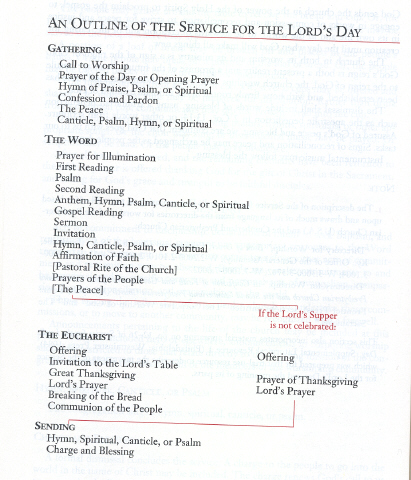 12
3/06/2014
The Gathering
13
Call to Worship
Prayer of the Day or Opening Prayer
Hymn of Praise, Psalm, or Spirtual
Confession and Pardon
1/10/2023
The Word
14
Prayer for Illumination
Scripture readings ( One to Three readings)
Sermon
Invitation
Hymn
Affirmation of Faith 
		Apostles’ Creed – Nicene Creed – other
1/10/2023
The Word  (continued)
15
Prayers of the People
(The Peace)
Offering
1/10/2023
The Eucharist
16
Invitation to the Lord’s Table
Great Thanksgiving
Lord’s Prayer
Breaking of the Bread
Communion of the People
Prayer of Thanksgiving (Lord’s Prayer)
1/10/2023
The Sending
17
Closing Hymn
The Charge
The Blessing
1/10/2023
Table? Altar?
18
We do not have altars in our Presbyterian Churches.  We have communion tables
Communion Tables are free standing and are positioned to be approachable from all sides 
Some religions have Altars, which are affixed or stand permanently at the back of the chancel (center front of Church) in addition to Communion Tables
People are not expected to and physically cannot approach the altar
Priest stands at the altar on behalf of the people
1/10/2023
Communion Table
19
Pastor/Priest faces the people 
The sacrament is a “meal” at which the people are invited “to sit at table” as the invited guests of Jesus Christ
Needs to be positioned in the church so as to affirm inclusiveness and personal relationship with Christ
Continues to affirm that the pastor/presiding elder is part of the community of faith
Affirms our understanding of “the priesthood of all believers”
1/10/2023
Communion Table (continued)
20
Between celebrations of the sacrament, the table is not to be used as a “card table”
Should refrain from placing objects other than cup and plate, or Bible on the table
Not the place for candlesticks and crosses
Not the place for seasonal or holiday decoration
1/10/2023
Preparations prior to the beginning of the service
21
Elder presiding at the table as well as the elders serving need to “inventory” the sanctuary 
Is the table positioned properly?
Has the bread and juice (or wine) been prepared and made ready for presentation?
Are the necessary elements and sacramental vessels present and in their appropriate position?
1/10/2023
22
Elder presiding and elders serving review the protocol for serving the sacrament
Who is serving what, where?
At what point are the elements presented?
Who is responsible for serving the musicians?
How and when does the presiding elder get served?
Meet in quiet and removed from the gathering congregation for prayer with presiding elder and elders serving
1/10/2023
Distribution of the elements
23
In the pews
Bread already broken
Tearing pieces from the passed loaf (Pandemic Restrictions?)
Intinction
Bread that won’t fall apart in the cup!
Or in your hand!
1/10/2023
Communion with the homebound
24
Serving of the elements may be extended by two or more elders (or deacons) to those isolated from the congregation’s worship
Same calendar day, or as soon thereafter as practical
Served together with the reading of Scripture and offering of prayer (unity of Word and Sacrament)
Those serving have theological, pastoral, and liturgical instruction in this ministry
1/10/2023
What to do with the leftovers?
25
“Disposition of the elements”
Shall be used or disposed of in a manner which is
Approved by the session
Consistent with the Reformed understanding of the Sacraments and principles of good stewardship
1/10/2023